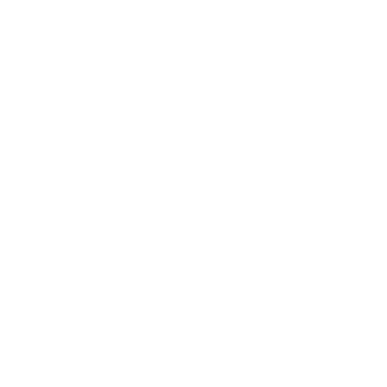 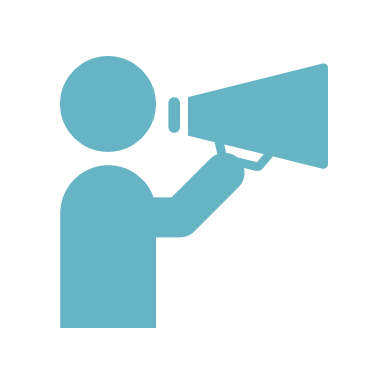 Mon pharmacien m’informe :
Un espace de confidentialité
est à votre disposition pour vos échanges avec notre équipe.
Document à afficher dans l’espace de vente
Ordre National des Pharmaciens // Référentiel Qualité // Version 2.01 – D.01 - Novembre 2019